The Letters to Asia
What can we learn?
‘Book of Life’ [Ex 32:30-35]
[Ps 69:22-36] cf. Lk 10:20
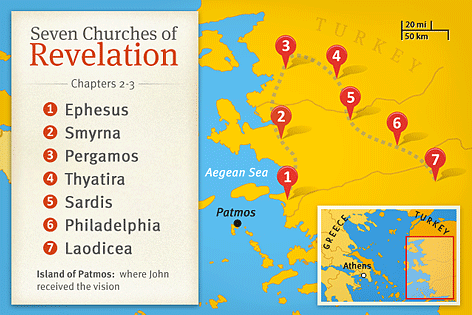 The Churches of Asia
Revelation 1:
	v1 God revealed this to Jesus who gave it to John. 
	v3 This prophecy/revelation is supposed to BLESS. 
	v4 The 7 churches are to be a kingdom of priests. v6
	v12-20 John’s humbling visit with Jesus. [v12-16]
Ch1 Is the historical context of The Revelation. 	Much of Ch1 is in Ch2-3 which occurs again in Ch20.
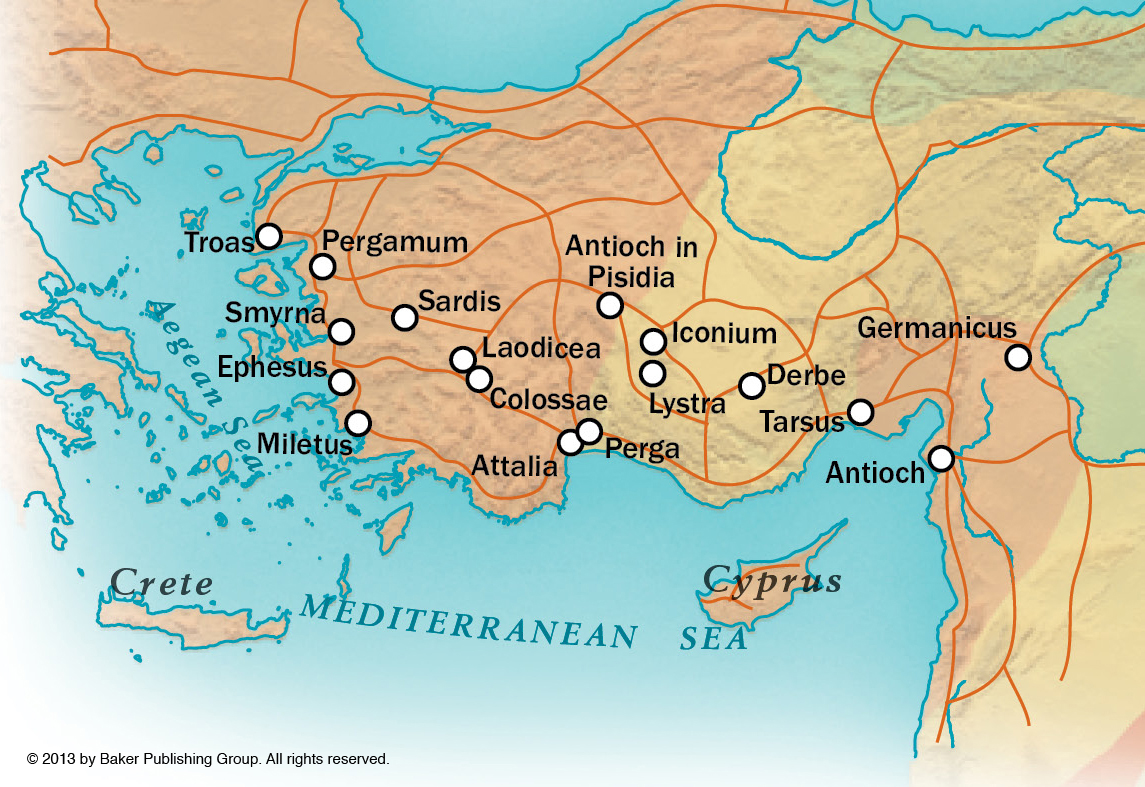 Roman Roads In Asia Minor
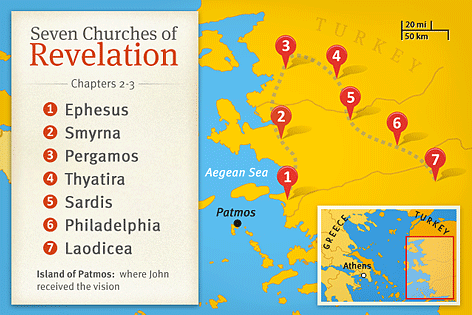 The Churches of Asia
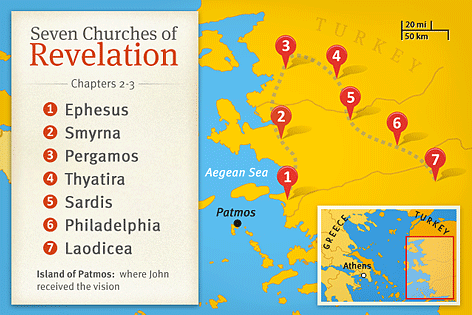 The Churches of Asia
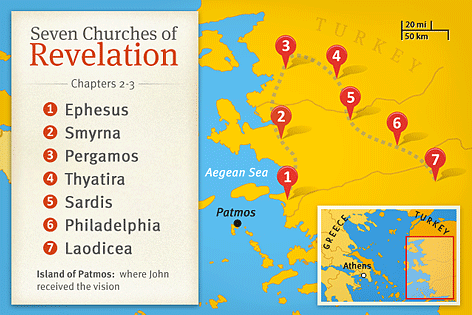 The Churches of Asia
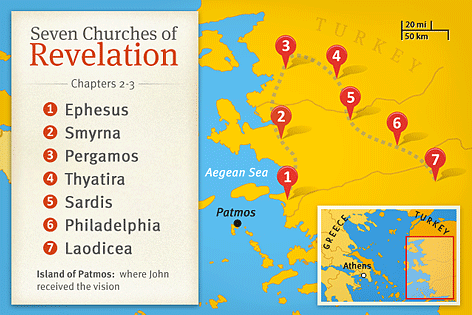 The Churches of Asia
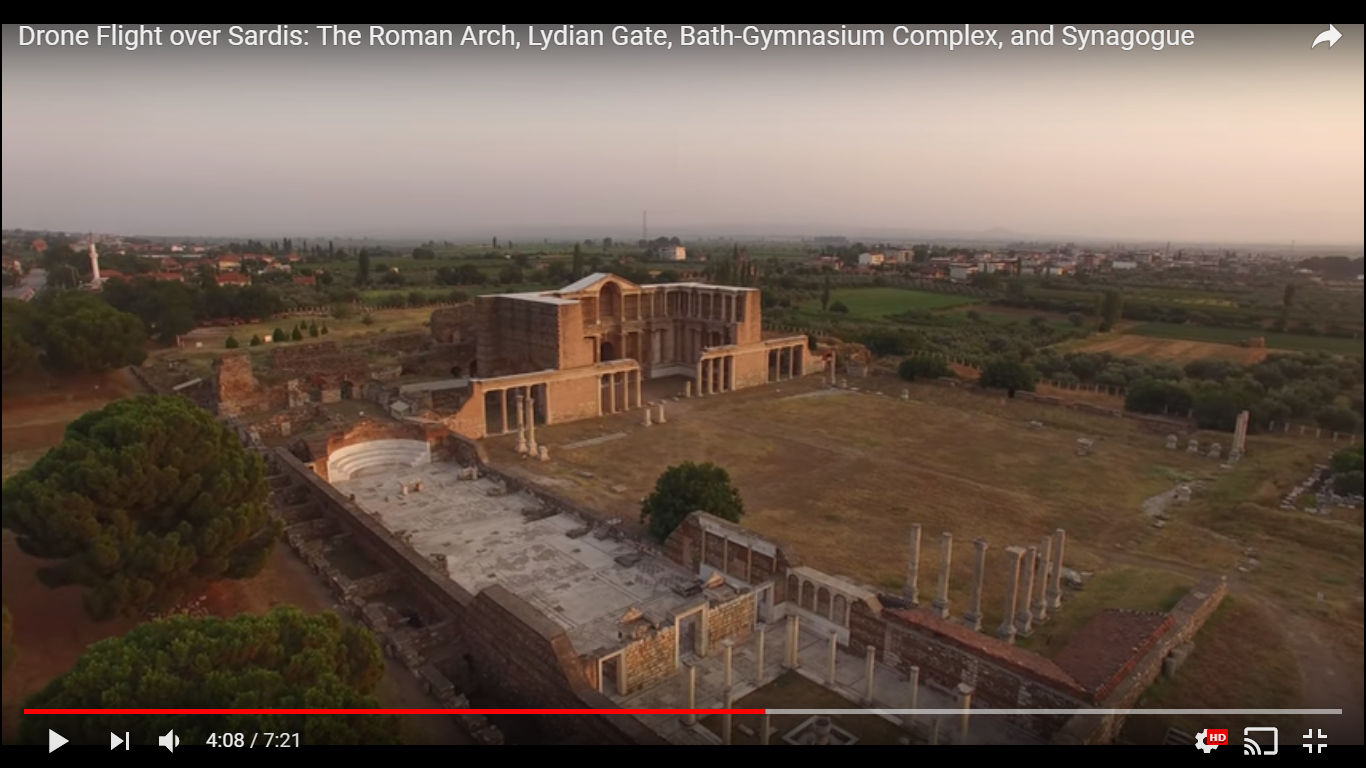 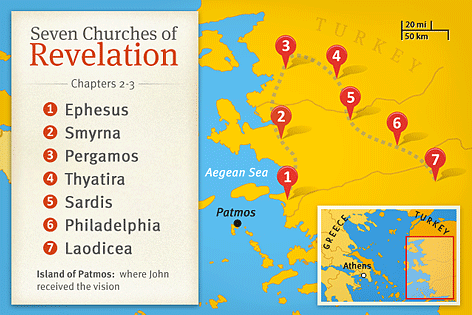 The Churches of Asia
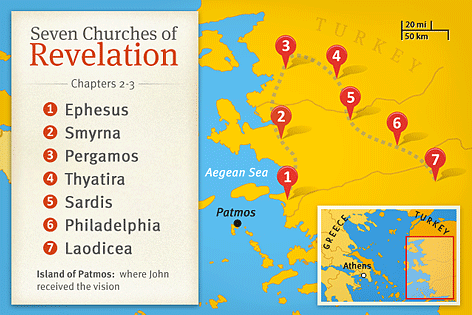 The Churches of Asia
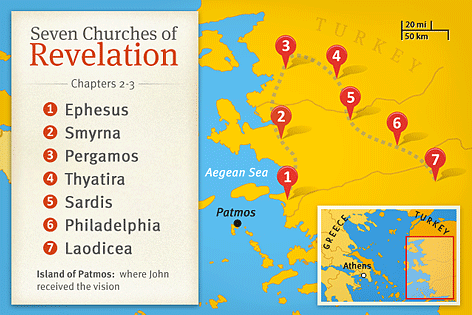 The Churches of Asia
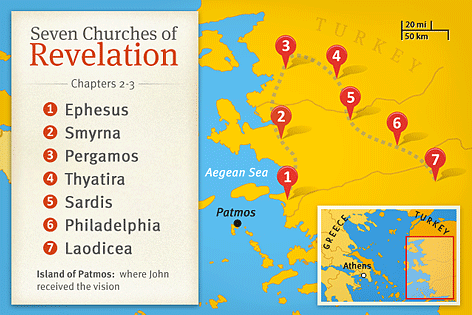 The Churches of Asia
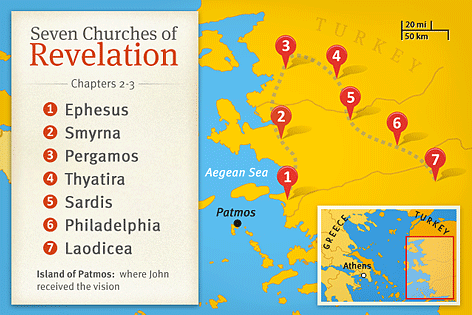 The Churches of Asia
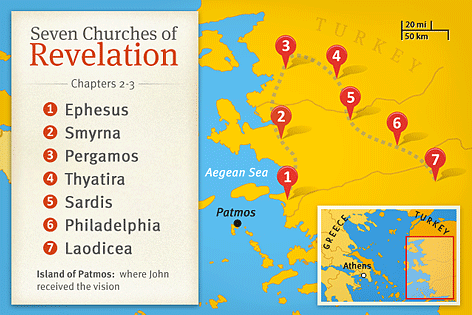 The Churches of Asia
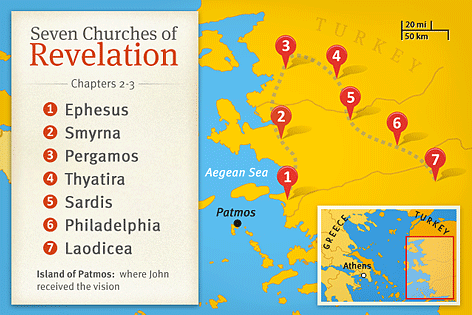 The Churches of Asia
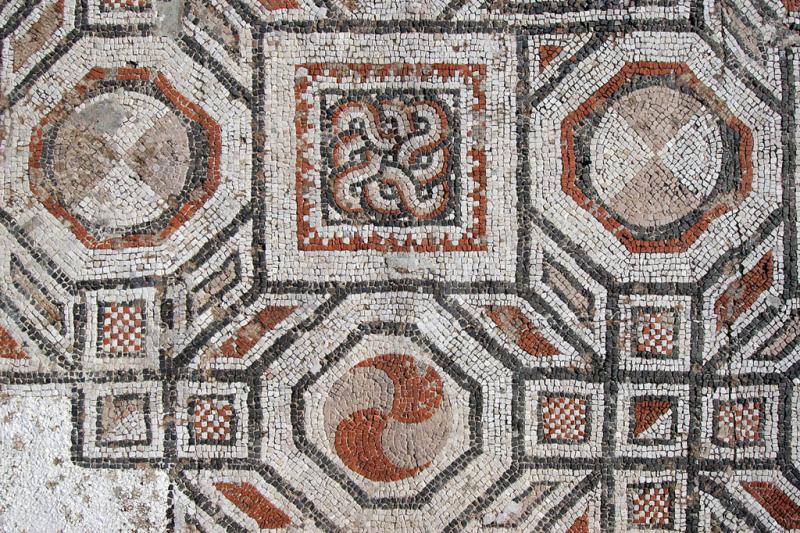 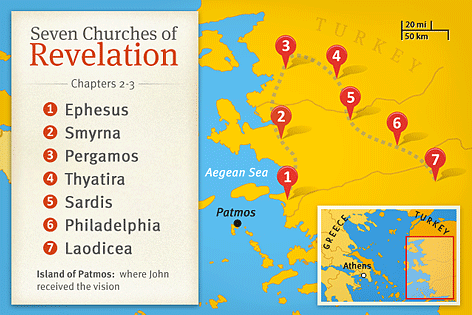 The Churches of Asia
Sleepy Sardis
Jesus’ Powerful Presence Among the churches. What about us? 
Their Need For Introspection Will my reputation save me?
Their Need For Progress Am I improving/advancing?   
“Hold Firm” to what we First Heard & Believed  
Jesus’ Judgment Will Come Suddenly It won’t be humorous. 
Reality & Reward for the Righteous Remnant 
Listen & Understand The Sword of The Spirit